New and Improved: Modeling Versions to Improve App Recommendation
Date: 2014/10/2
Author: Jovian Lin, Kazunari Sugiyama, Min-Yen Kan, 
       	Tat-Seng Chua
Source: SIGIR’14
Advisor: Jia-Ling Koh
Speaker: Pei-Hao Wu
1
Outline
Introduction
Method
Experiment
Conclusion
2
Introduction
Motivation

1. Existing recommender systems usually model items as static—unchanging in attributes, description, and features

2. Mobile apps, a version update may provide substantial changes to an app as updates, may attract a consumer’s interest for a previously unappealing version
3
Introduction
Example
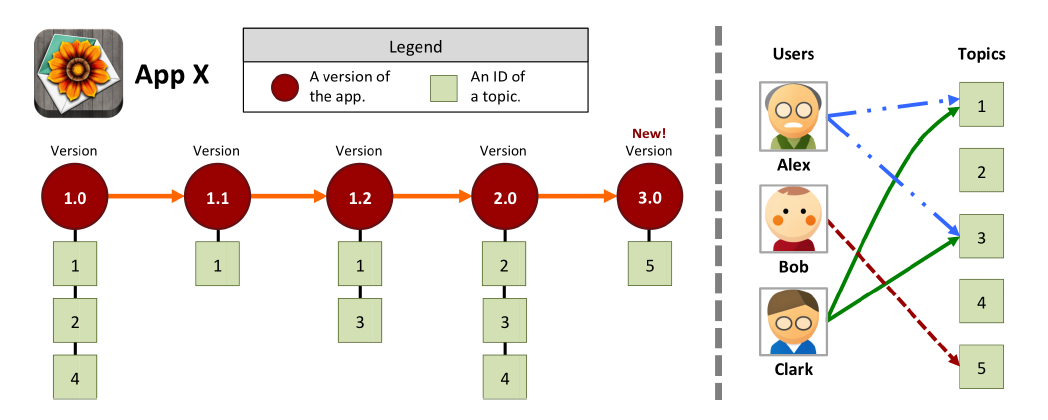 4
Introduction
Important latent topic in genre
Latent topic
Version features
Semi-supervised topic model
Identifying Important Latent Topics
Calculation of the Version-snippet Score
User Personalization
User preference
Score(d, u)
Recommend App
5
Outline
Introduction
Method
Experiment
Conclusion
6
Version Features
Version-categories
Major
Minor
Maintenance
Version-snippet
i.e., app’s changelog
Other information
Genre mixture
Ratings
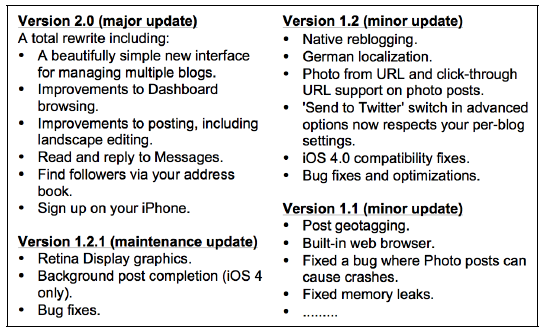 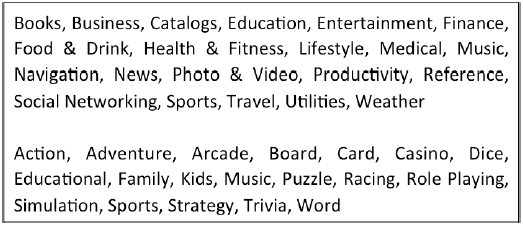 7
Semi-supervised topic model
Observed labels
Version categories (i.e., major, minor, maintenance)
Genre mixture (e.g., Books, Business, Action …)

Corpus-enhancement with Pseudo-terms
Inject pseudo-terms (i.e., Genres + category) into the corpus of version-snippets
It will help in getting topic distributions that are more consistent with the nature of version-snippets
Ex:
Version 1.2.1(maintenance update)
Retina Display graphics.
Background post completion (IOS 4 only)
Bug fixes
#Books_genre, #maintenance_update
8
Semi-supervised topic model
label1
label1
label2
label3
Label4
p(topic1|d1)
p(topic2|d1)
       .
       .
p(topic1|d3)
p(topic2|d3)
p(topic1|d1)
p(topic2|d1)
        .
        .
p(topic1|d3)
p(topic2|d3)
d1:
w1,w2
d1:
w1,w2
p(w1|topic1)
p(w1|topic2)
          .
          .
p(w5|topic1)
p(w5|topic2)
p(w1|topic1)
p(w1|topic2)
          .
          .
p(w5|topic1)
p(w5|topic2)
LDA
Topic model
LLDA
Topic model
d2:
w3,w4
d2:
w3,w4
d3:
w5
d3:
w5
9
Identifying Important Latent Topics
We want to know which topics are more important for recommendation
Each genre works differently to the same type of version update
Ex: HD display support would be more enticing and relevant on a “game” app instead of a music app

Popularity score
It is reflected by the votes it receives
Positive votes: rating 3~5
Negative votes: rating 0~2
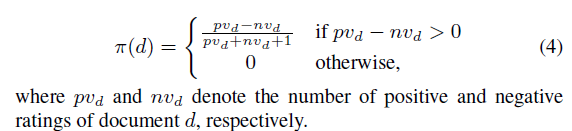 10
Identifying Important Latent Topics
Using the popularity score to define the importance weight of a genre-topic pair
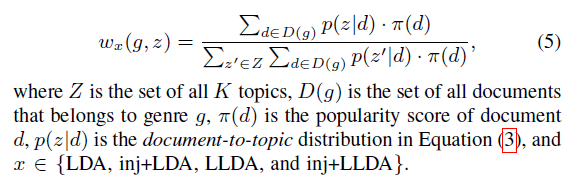 Ex:
g=game		     p(topic 1| d1) = 0.5
D(game)={d1, d2}	     p(topic 1| d2) = 0.4
Z={topic 1, topic 2}	     p(topic 2| d1) = 0.6
z=topic 1		     p(topic 2| d2) = 0.3
g
z
p(z|d)
APP(d)
11
User Personalization
We need to know each user’s preference with respect to the set of latent topics
Analyzing the topics present in the apps that a user u has previously consumed
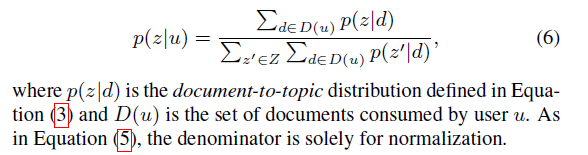 Ex:
z=topic 1
Z={topic 1, topic 2}
u=user 1
D(user 1)={d1}
P(topic 1|d1)=0.5
P(topic 2|d1)=0.6
z
u
D(u)
p(z|d)
APP(d)
p(topic 1 | d1) / { [ p(topic 1 | d1) ] +[ p(topic 2 | d 1) ] }
=0.5 / { 0.5 +0.6}
=0.45
12
Calculation of the Version-snippet Score
Calculate its score based on its latest version to see if it should be recommend
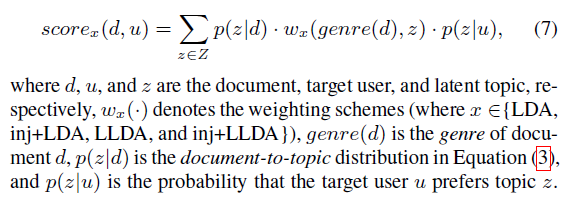 u
APP(d)
w(g(d)|z)
p(z|u)
p(z|d)
z
Ex:
d=d1
u=user 1
Z={topic 1, topic 2}
genre(d)=game
[ p(topic 1| d1)* w(game, topic 1)*p(topic 1| user 1) ] + [ p(topic 2| d1)* w(game, topic 2)*p(topic 1| user 1) ]
= [ 0.5*0.45*0.45 ] + [0.6*0.4*0.3]
=0.17325
13
Outline
Introduction
Method
Experiment
Conclusion
14
Dataset
App Metadata
App ID, title, description, genre

Version Information
All version information of app

Rating
App ID, version number, rating, reviewer’s ID, review comments
15
Dataset
At least 5 versions, document with at least 10 ratings, users at least rated 20 apps

Dataset consists of 9797 users, 6524 apps, 109338 versions, 1000809 ratings

20% user as target users to receive recommendations
Target users remove 25% of their most recent downloaded apps
16
Evaluation Metric
Recall@M
Define as : 
    : The number of apps the user like in the top M
    : The total number of apps the user likes
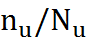 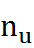 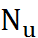 17
Recommendation Accuracy Obtained by Different Number of Latent Topics
K=1000 gives the best recall scores
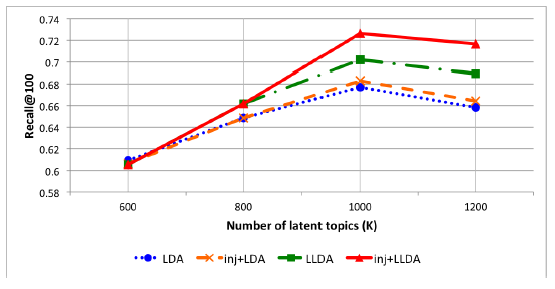 18
Importance of Genre Information
We compare the recommendation accuracies between models with and without genre information
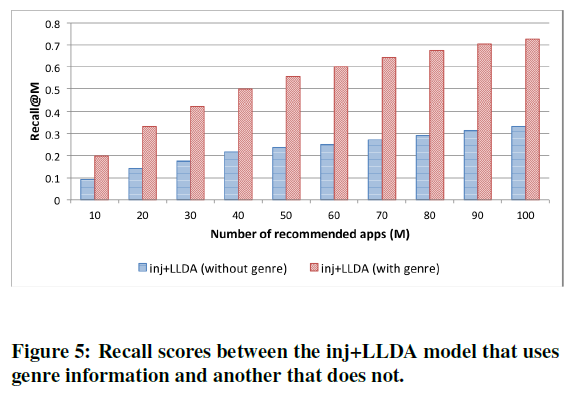 19
Comparison of Different Topic Models
Enhanced-corpus generally provides better recall
LLDA and inj+LLDA models consistently outperform the pure LDA models
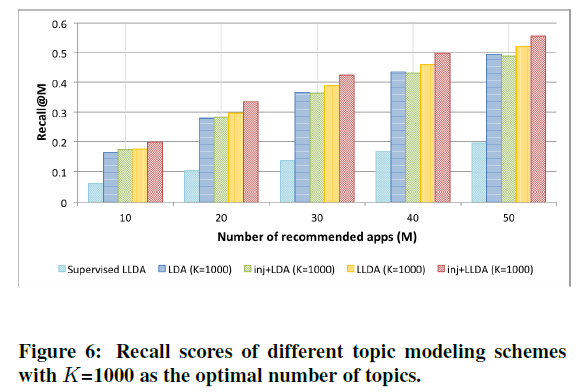 20
Comparison against Other Recommendation Techniques
VSR underperformed against CF, it does outperform CBF
The textual features in the app descriptions are noisy
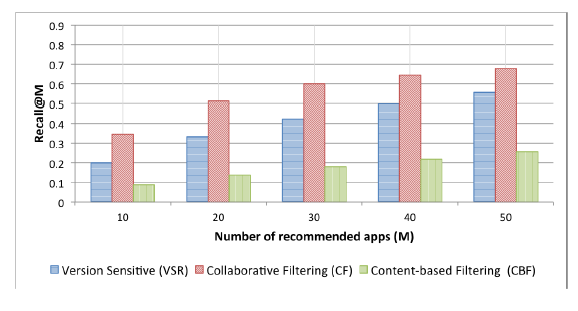 21
Dissecting Specific LDA Topics
We observe that the injected pseudo-terms act as a guide for inj+LLDA’s inferencing process, which contributes to better latent topic generation.
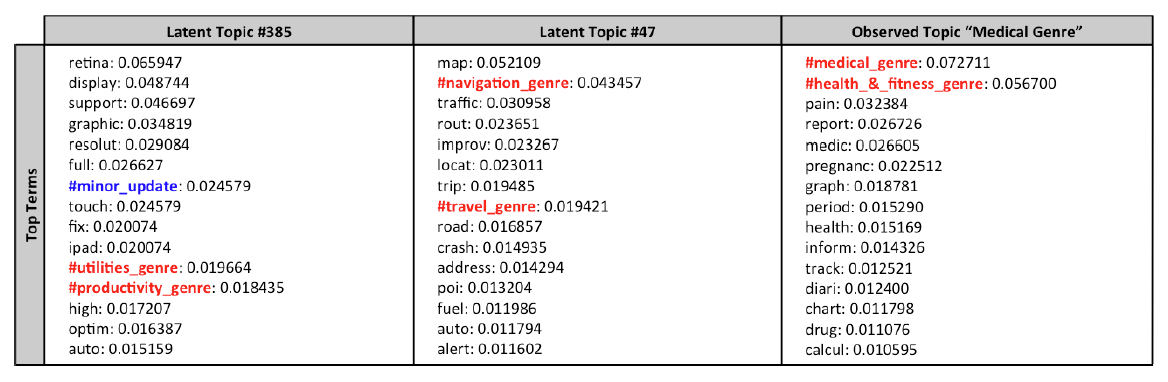 22
Outline
Introduction
Method
Experiment
Conclusion
23
Conclusion
Our framework utilizes a semi-supervised variant of LDA that accounts for both text and metadata to characterize version features into a set of latent topics

We used genre information to discriminate the topic distributions and found it is a key factor in discriminating the topic distributions

Our method targets particular versions of apps, allowing previously disfavored apps to be recommended
24